Handout: S03.08.01
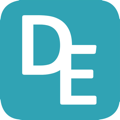 Explore how animals change over time
Create the perfect predator for each of these environments. Label your diagrams to help explain how your animal would be well adapted
polar
ocean
rainforest
desert
Challenge:
Draw adapted animals and label their new features.
Stretch:
Explain how your animals are adapted to the conditions.
Developing Experts Ltd. Copyright 209
Handout: S03.08.01
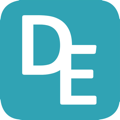 Explore how animals change over time
Research and find out how these animals became extinct.
lived: time/place
animal
how it became extinct
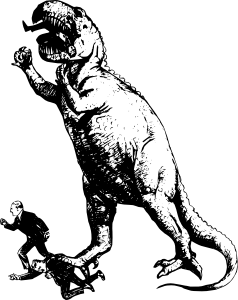 __________________________________________________________________________________________________________________
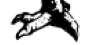 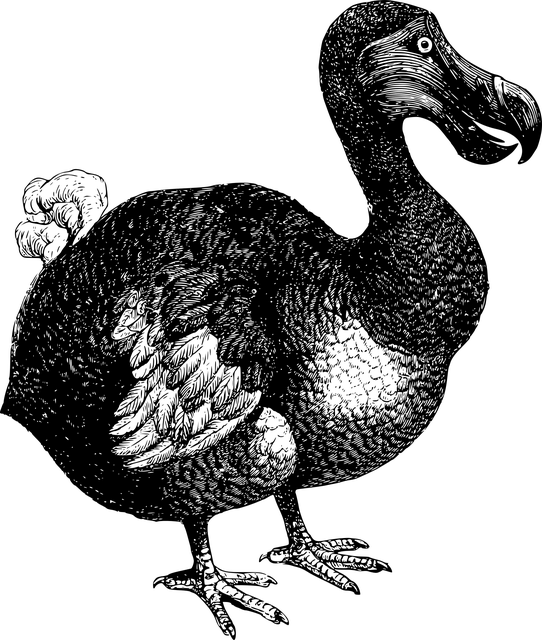 __________________________________________________________________________________________________________________
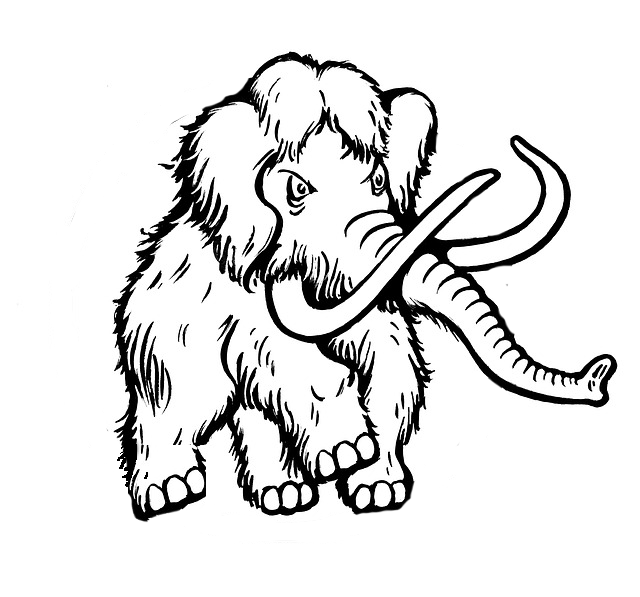 __________________________________________________________________________________________________________________
Challenge:
Name each animal and think of an idea of how it might have become extinct.
Stretch:
Explain how each species of animal became extinct
Developing Experts Ltd. Copyright 2019